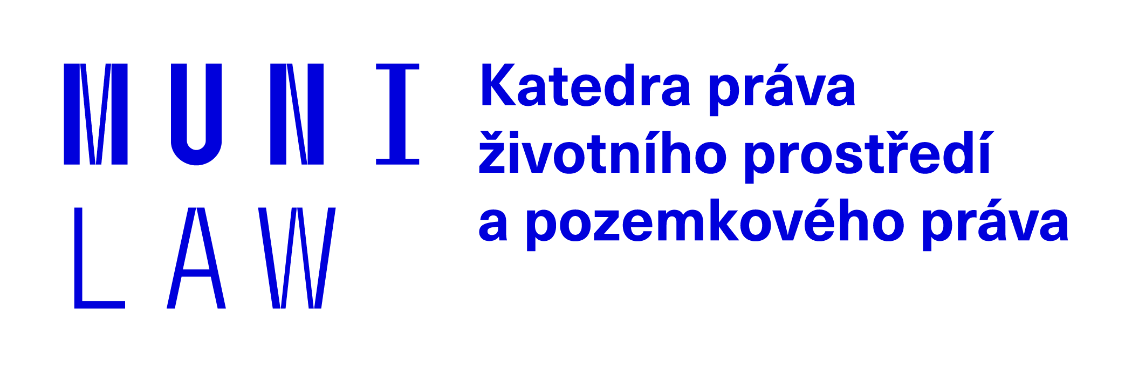 Změna klimatu & právo
JUDr. Jiří Vodička, Ph.D.							12. 3. 2024
Osnova
Obecně o změně klimatu

Mezinárodní klimatické právo

Unijní klimatické právo

Národní klimatické právo
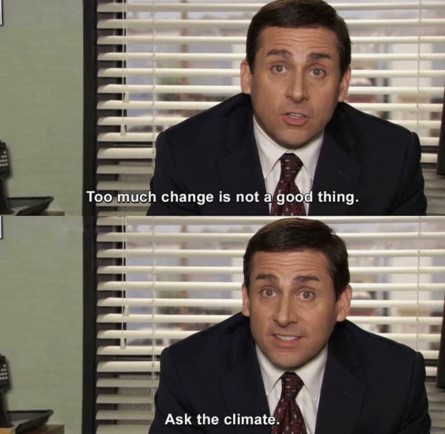 ⃰GHG (GreenHouse Gases) = skleníkové plyny
Odkazy na další zdroje v poznámkách
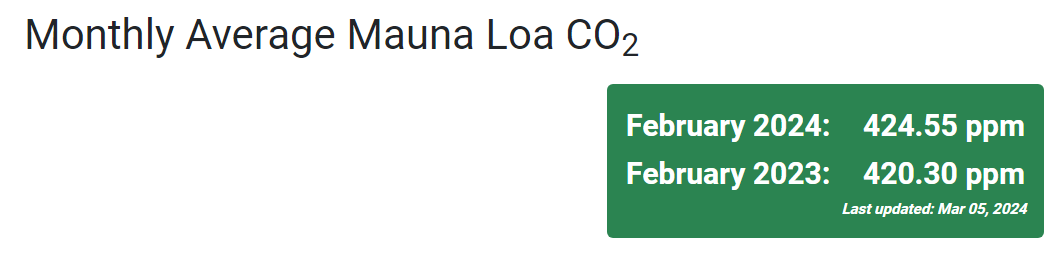 „Climate change is here. It is terrifying. And it is just the beginning. 
The era of global warming has ended; the era of global boiling has arrived.“
UN Secretary-General António Guterres, 27. 7. 2023
[Speaker Notes: https://www.unmultimedia.org/avlibrary/asset/3075/3075580/]
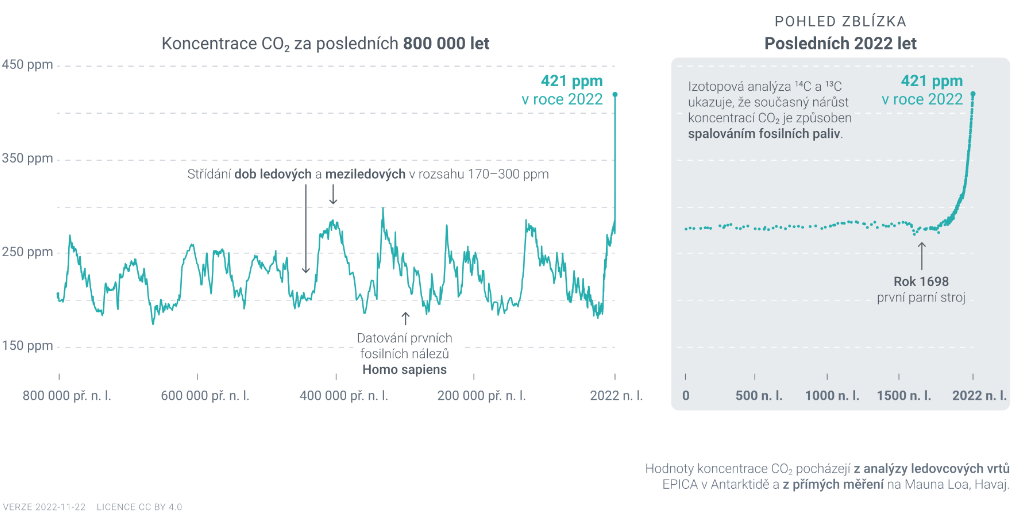 Úvodní myšlenky
Globální x Národní (systémové) x Individuální emise

Historické emise x současné emise

Mezinárodní x EU x národní úroveň


Jak donutit stát k činu?

Jak komunikovat navenek?
[Speaker Notes: https://www.statista.com/statistics/986392/co2-emissions-per-cap-by-country-eu/
https://ec.europa.eu/info/law/better-regulation/have-your-say/initiatives/13793-EU-climate-target-for-2040/feedback_sk?p_id=31938920&page=1
https://www.ipcc.ch/report/ar6/syr/
https://www.climate.gov/
https://ourworldindata.org/contributed-most-global-co2]
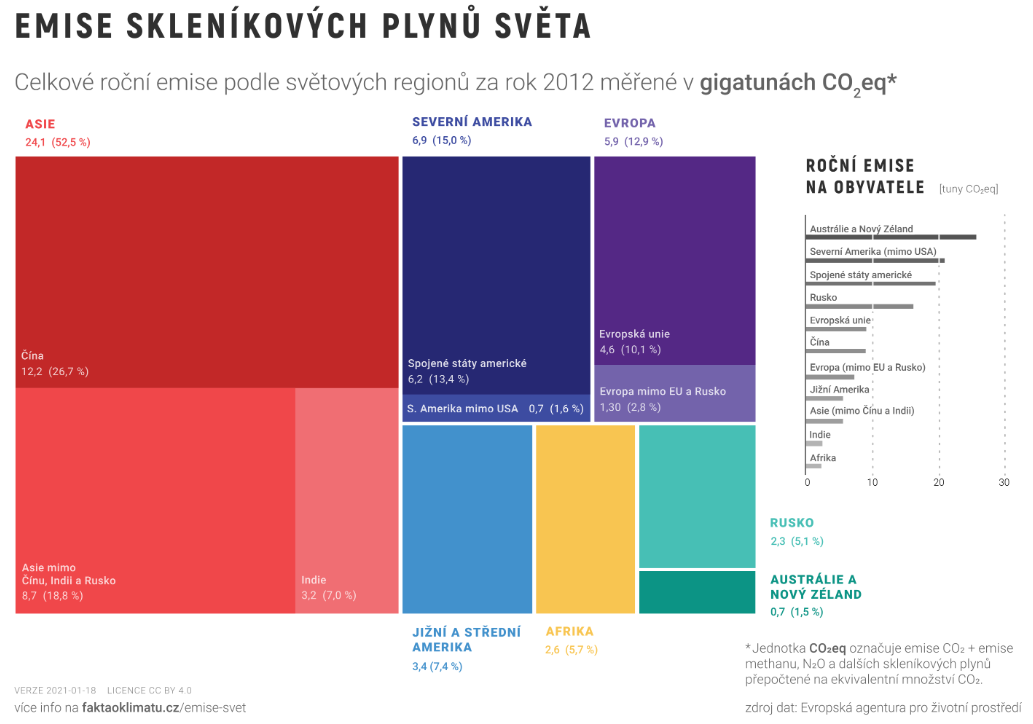 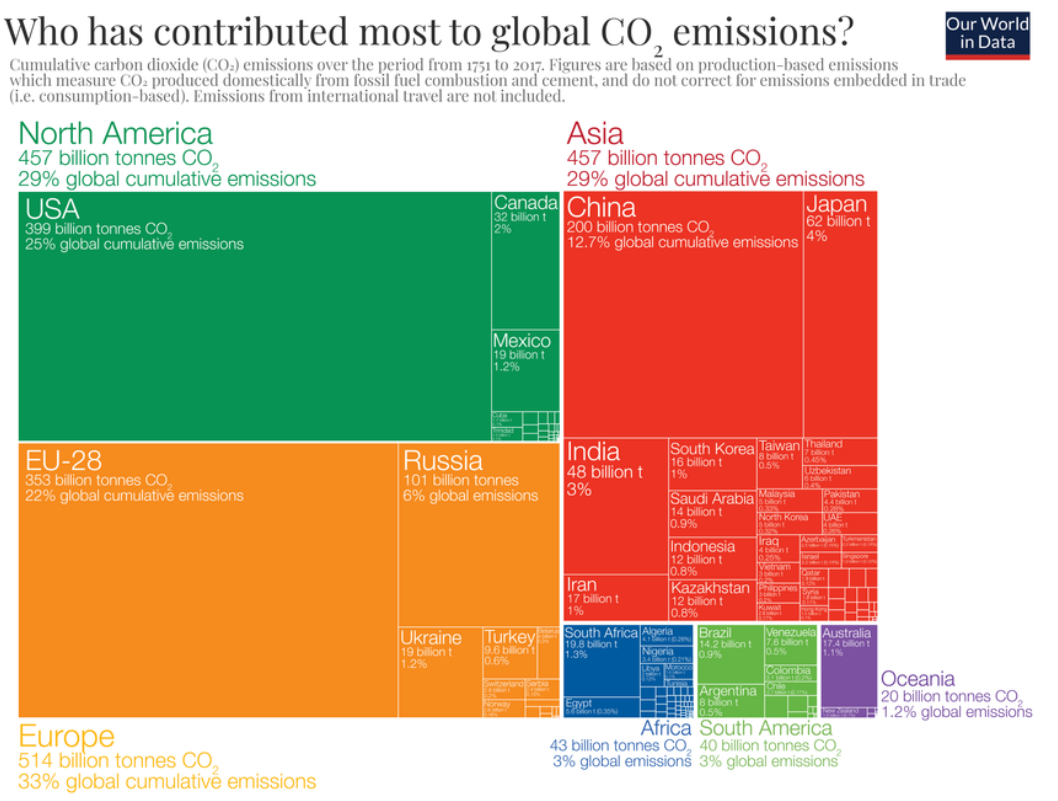 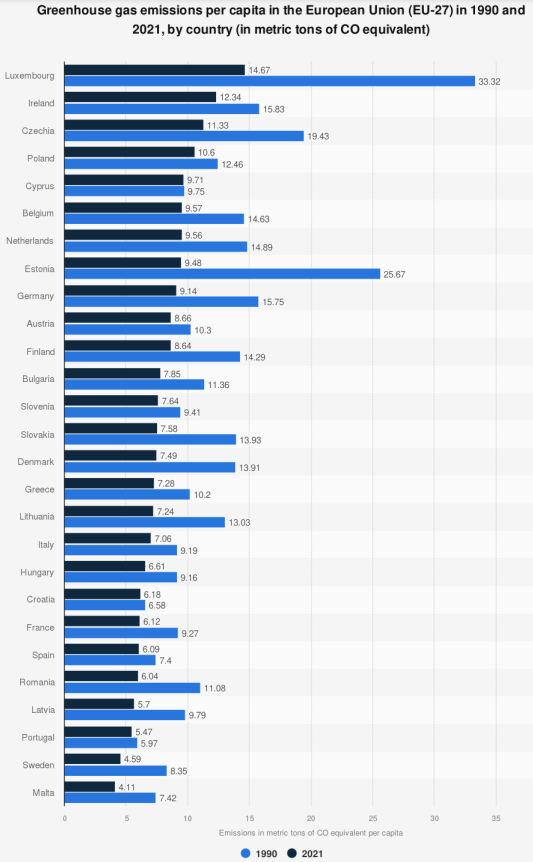 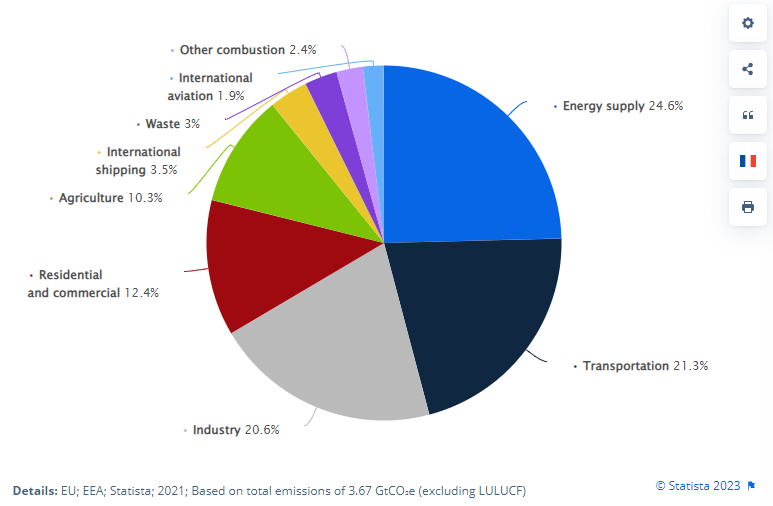 Další problémy
Kde se lze dozvědět více?
Faktaoklimatu

Mezivládní panel pro změnu klimatu (IPCC)

Spousta knih
Jak zabránit klimatické katastrofě – B. Gates
Kniha o klimatu – G. Thunberg
Továrna na lži: Výroba klimatických dezinformací – V. Pecka, atd.
Mají i podcast!
Pokud pociťujete úzkost ze změny klimatu
nebo máte jiný problém
https://poradenstvi.muni.cz/psycholog
[Speaker Notes: https://earth.org/climate-change-books/]
Climate Change Debate: Last Week Tonight with John Oliver (HBO) Vydáno před 10 lety
[Speaker Notes: https://www.youtube.com/watch?v=cjuGCJJUGsg]
Bill Gates on Climate: “Are We Science People or Are We the Idiots?”
[Speaker Notes: https://www.youtube.com/watch?v=wmBj-5owOLA]
Historie klimatické změny
První zmínka před 112 lety (1912)

1938 Guy Callendar

1970s ExxonMobil a projekce

1988 James Hansen (NASA)

1992 Rio Earth Summit
The United Nations Conference on Environment and Development
UNFCCC
1979 První Klimatická
Konference (Ženeva)
1988 IPCC založeno
[Speaker Notes: Pics. https://theconversation.com/for-110-years-climate-change-has-been-in-the-news-are-we-finally-ready-to-listen-188646 
https://www.bbc.com/news/science-environment-64241994
https://www.ucsusa.org/climate/accountability]
Existují řešení?
Regulace a nástroje regulace

Technologický pokrok

Změna v chování spotřebitelů

Dekarbonizace sektorů

Nacenění uhlíku
Mezinárodní právo
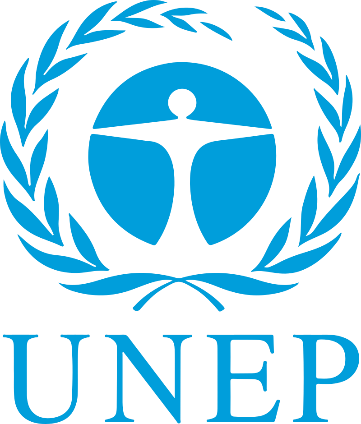 Institucionální zabezpečení
OSN
UNEP (UN Programme for the Environment)
Nairobi, Kenya
IPCC
Cíle udržitelného rozvoje
Nezávazné rezoluce
Klimatická změna
Valné shromáždění si vyžádalo poradní stanovisko MSD
2 otázky (mezinárodní závazky + následky)
28. 7. 2022
Right to clean, healthy and
sustainable environment
Prodloužení lhůty do 
června 2024 
[Speaker Notes: https://press.un.org/en/2023/ga12497.doc.htm
https://www.icj-cij.org/sites/default/files/case-related/187/187-20231215-ord-01-00-en.pdf]
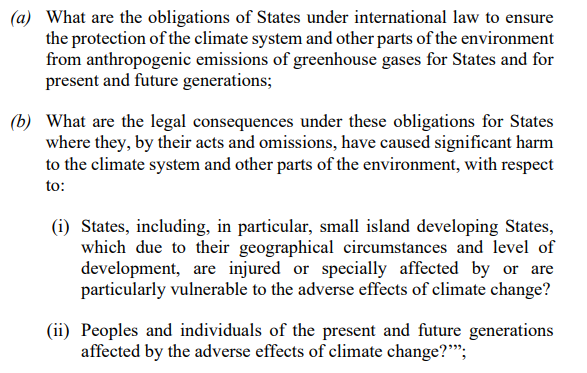 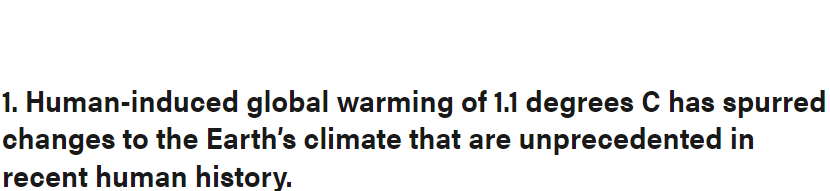 IPCC
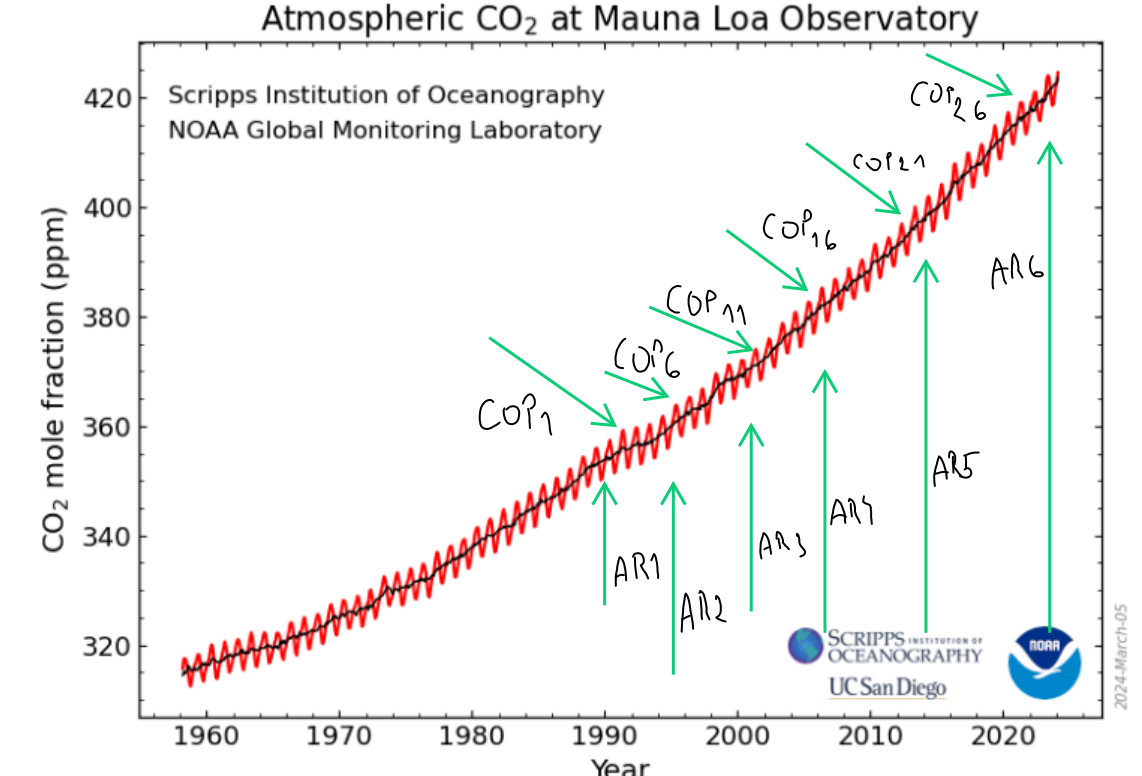 Poradní orgán
1990 první zpráva
2007 Nobelova cena za mír
AR 6 Synthesis Report
Politické momentum: Ano
ALE: neefektivita
[Speaker Notes: Summary of 6 Synthesis report: https://www.wri.org/insights/2023-ipcc-ar6-synthesis-report-climate-change-findings]
Mezinárodní soudy/tribunály
Klimatická litigace
Mezinárodní trestní tribunál (ICC)
The Planet v. Bolsonaro
Proti vládám (státům) nebo osobám
Proti státu, např. ČR
Proti PO, např. Shell, FIFA, GreenPeace
Proti FO, např. protestující (studenti hrající tenis v bance - Švýcarsko)

Mezinárodní soudní tribunál (ICJ)
Gabčíkovo-Nagymaros Project (Hungary/Slovakia) 2017
Poradní stanovisko Valnému shromáždění
[Speaker Notes: http://climatecasechart.com/non-us-climate-change-litigation/
https://www.icj-cij.org/case/92]
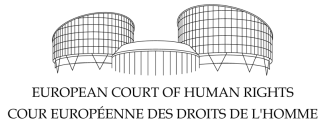 Mezinárodní soudy/tribunály
ESLP

Ochrana ŽP v Úmluvě:
Právo na život – čl. 2
Zákaz mučení – čl. 3
Právo na svobodu a osobní bezpečnost – čl. 5
právo na respektování soukromého a rodinného života – čl. 8
Svoboda projevu – čl. 10
svoboda shromažďovací a sdružovací – čl. 11
právo na účinný právní prostředek nápravy – čl. 13
Ochrana vlastnictví – čl. 1 Protokolu

Viz Factsheets
Mezinárodní soudy/tribunály
Řeší Velký senát
ESLP
Probíhající řízení (čl. 2 a 8 Úmluvy)
Verein KlimaSeniorinnen Schweiz and others v. Switzerland, No. 53600/20
Carême v. France, No. 7189/21,
Duarte Agostinho and others v. Portugal and 32 others, No. 39371/20



Možný budoucí vliv na soudní spory týkající se klimatu v jednotlivých státech
[Speaker Notes: https://strasbourgobservers.com/2023/03/10/verein-klimaseniorinnen-careme-and-duarte-agostinho-how-science-can-save-humanity/
http://climatecasechart.com/non-us-case/union-of-swiss-senior-women-for-climate-protection-v-swiss-federal-council-and-others/
http://climatecasechart.com/non-us-case/careme-v-france/
http://climatecasechart.com/non-us-case/youth-for-climate-justice-v-austria-et-al/]
Mezinárodní prameny práva
Příklady úspěšných dohod
Vídeňská úmluva na ochranu ozonové vrstvy (1985) a Montrealský protokol o látkách, které poškozují ozonovou vrstvu ( 1987)
Pomalá obnova-> 2040 -> 2045

Příklady potřebných smluv s nejistým výsledkem
UNFCC + Pařížská úmluva
[Speaker Notes: https://www.eea.europa.eu/en/topics/in-depth/climate-change-mitigation-reducing-emissions/current-state-of-the-ozone-layer
Obrázek 2017]
Efektivita
Vymáhání
práva
Koordinace
Konsensus
Mezinárodní prameny práva
Mezinárodní klimatické právo
Mezinárodní zvyky
Obecně uznávané právní zásady

Rámcová úmluva OSN o změně klimatu (Rio 1992)
Mezinárodní konsensus na boji proti změně klimatu
Povinnost stran monitorovat a vykazovat emise
COPs (Conference of the Parties)

Kjótský protokol
5,2 % snížení GHG (2008-2012)
Doha dodatek (2012-2020), 18 % snížení
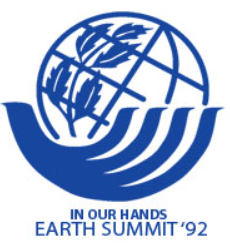 [Speaker Notes: http://lawdefine.blogspot.com/2017/04/unced-or-earth-summit-or-rio-declaration.html]
Mezinárodní klimatické právo
COPs (Conference of the Parties to the Convetion - UNFCCC)
COP 28 v SAE
Klíčové výsledky:
Fond ztrát a škod
Odklon od fosilních paliv
Ne dostatečně rychle
Vágní formulace
Podpory nejsou zakázány
První globální hodnocení cílů (tzv. The Global Stocktake)
Velice slabé
„inventarizace“
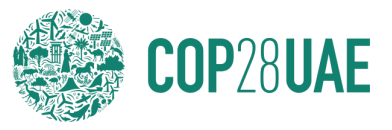 [Speaker Notes: https://www.cop28.com/
https://www.iisd.org/articles/news/most-significant-decisions-paris-agreement-iisds-experts-cop-28-outcome]
Mezinárodní klimatické právo
Pařížská dohoda o změně klimatu 
COP 21, Paříž, 2015
195 smluvních stran
Obsahuje globální hodnocení



Vnitrostátně stanovené příspěvky(NDCs)
Aktualizovány každých 5 let
EU snížení o 55% do 2030 ve srovnání s 1990
Státy si určují samy
„name & shame system“
„Udržení nárůstu globální průměrné teploty výrazně pod 
hranicí 2 °C oproti hodnotám před průmyslovou revolucí 
a úsilí o to, aby nárůst teploty nepřekročil hranici 1,5 °C 
oproti hodnotám před průmyslovou revolucí, a uznání, že 
By to výrazně snížilo rizika a dopady změny klimatu.“
ambiciózní úsilí o dosažení 
účelu dohody a aby 
představovaly postup v čase
[Speaker Notes: https://unfccc.int/process-and-meetings/the-paris-agreement
https://unfccc.int/process-and-meetings/the-paris-agreement/nationally-determined-contributions-ndcs#NDC-registry--
https://www.newscientist.com/article/2415576-global-temperatures-may-have-passed-1-5c-of-warming-a-decade-ago/]
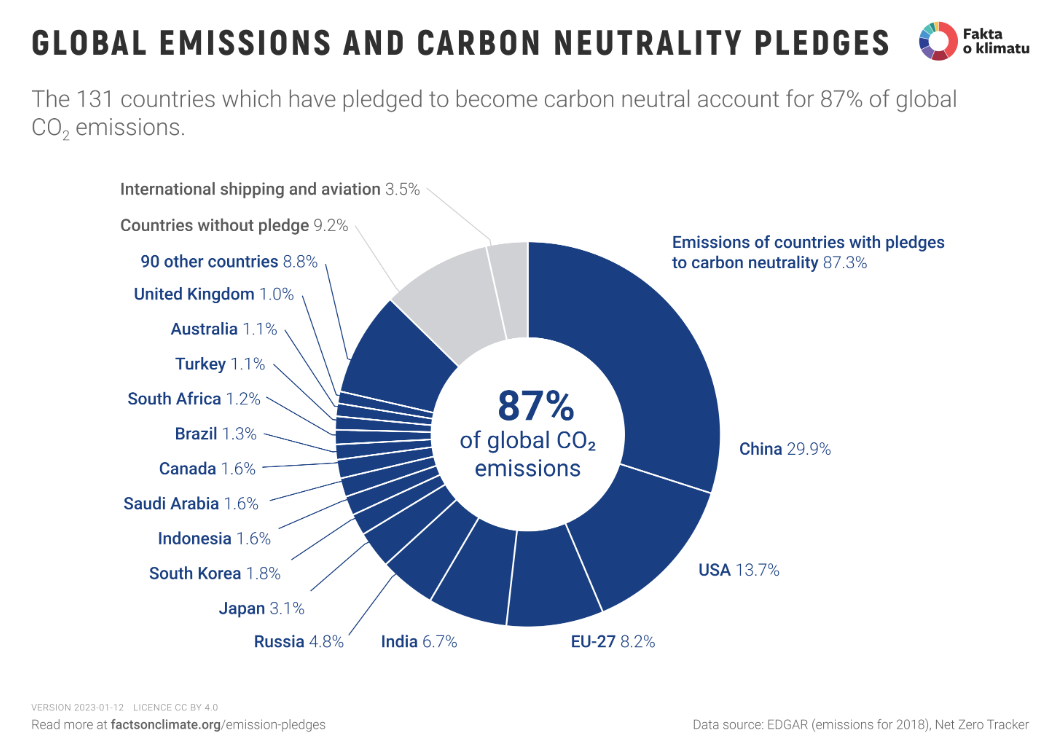 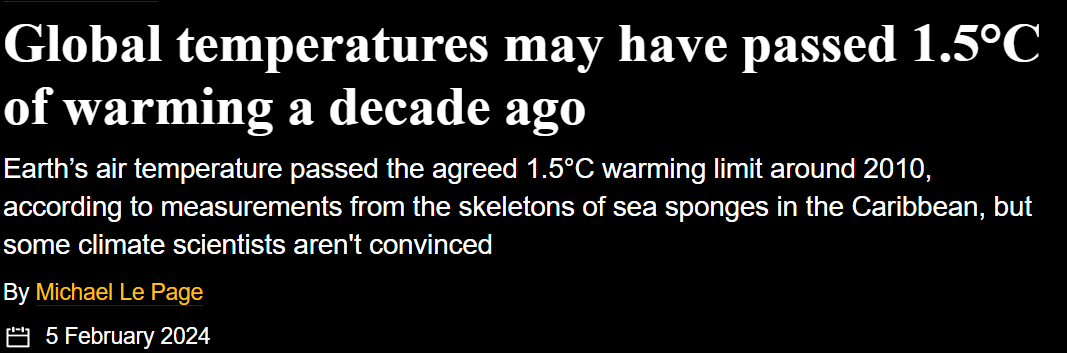 How many countries are updating or enhancing their national climate commitments (NDCs) in the lead up to COP26?
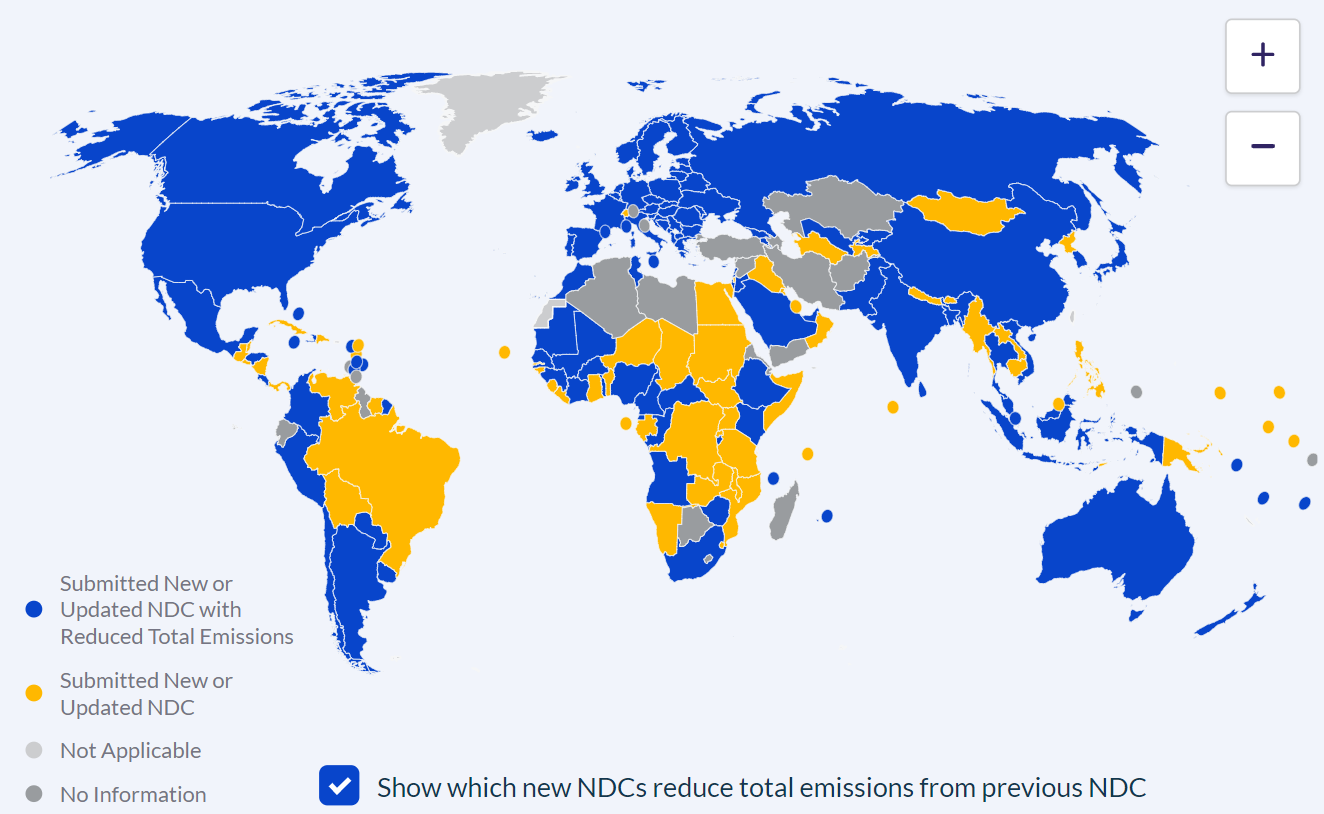 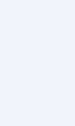 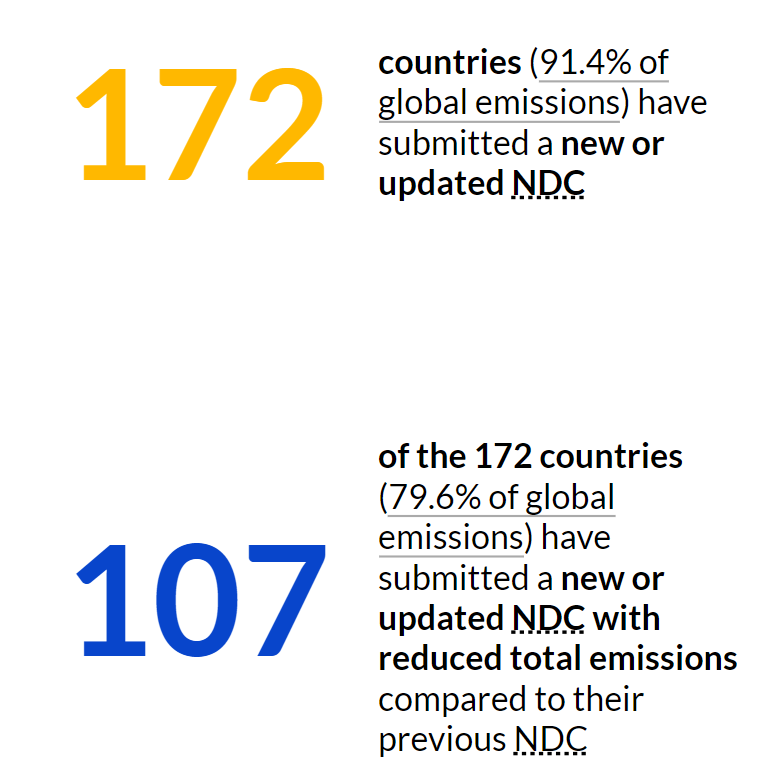 Source: Climate Watch 2020 NDC Enhancement Tracker
[Speaker Notes: Note: Some nations have indicated that the COVID-19 pandemic may delay submitting their updated or enhanced Nationally Determined Contributions (NDCs). While many presented plans in 2020 as scheduled, some countries may only do so this year (2021) ahead of COP26. The information does not reflect these possible delays.
Definition: Nationally Determined Contribution (NDC): The Paris Agreement requests each country to outline and communicate their post-2020 climate actions, known as their NDCs. More info: https://unfccc.int/process-and-meetings/the-paris-agreement/nationally-determined-contributions-ndcs/nationally-determined-contributions-ndcs#:~:text=Nationally%20determined%20contributions%20(NDCs)%20are,the%20impacts%20of%20climate%20change.]
Paris Agreement – a short introductory video
Unijní právo
EU a klimatická změna – osa
EU smluvní stranou UNFCC, Kjotského protokolu a Pařížské dohody		společné závazky s členskými státy ke snížení GHGs

Závazky: 
20 % 	40 % (2030) 	55 % (2030)	100 % (2050)

Právní nástroje: koncepční dokumenty, předpisy (nařízení a směrnic), ekonomické nástroje

pre-Green Deal Era x post-Green Deal Era
RePower EU
ReFuel EU
EU a klimatická změna
Čl. 11 + Čl. 191 SFEU
Čl. 3(3) SEU


Evropská komise:
DG Climate Action
DG Environment
DG Agri
DG Energy
DG Grow
DG Move
DG Regio
Základ environmentálních politik a právních předpisů
Orgány: CINEA (European Climate, Infrastructure and Environment Executive Agency)
Evropská agentura pro ŽP
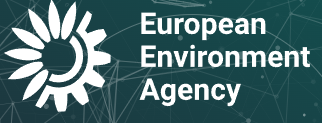 EU a klimatická změna : post-Green Deal Era
Změna myšlení

Fit-for-55 package

Celostní přístup ke klimatické změně skrze sektorovou regulaci

Ideový vůdce na mezinárodní úrovni
[Speaker Notes: https://www.euractiv.com/section/energy-environment/news/macron-calls-for-regulatory-break-in-eu-green-laws-to-help-indu
https://www.idnes.cz/zpravy/domaci/protest-zemedelcu.B1007986
stry/
https://edition.cnn.com/2024/02/01/europe/farmers-protest-brussels-eu-summit-intl/index.html]
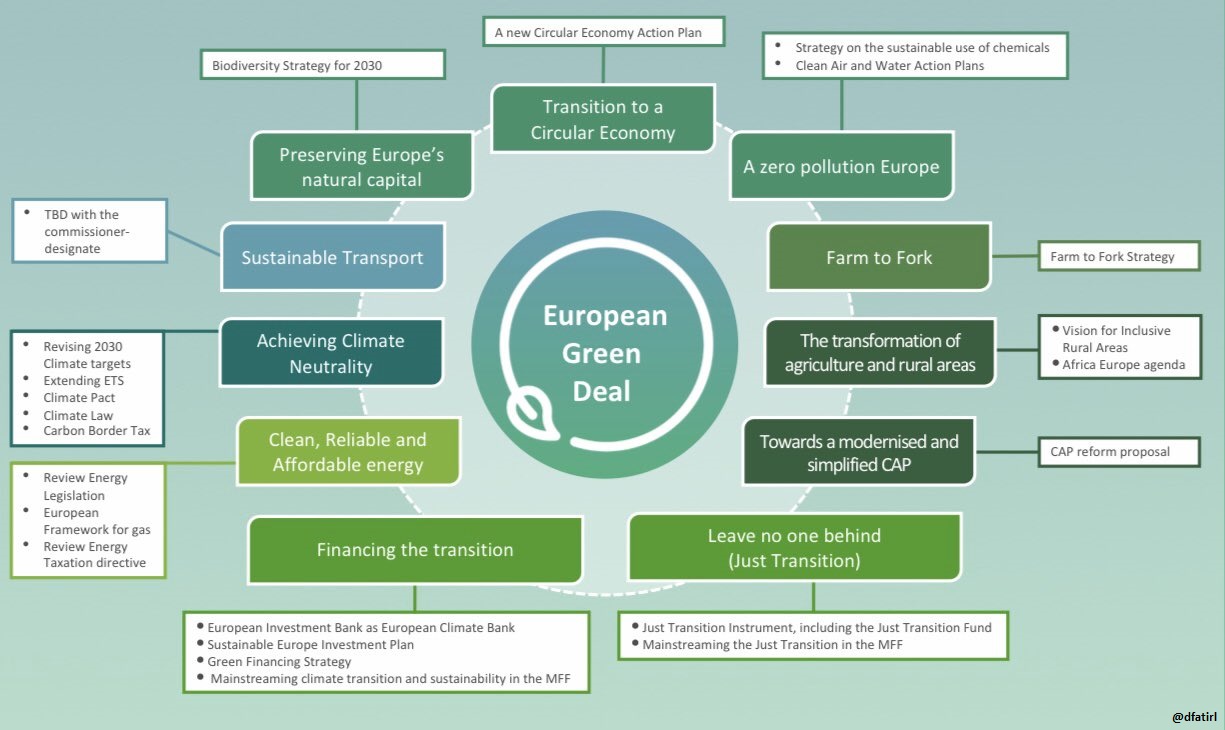 EU a klimatická změna : post-Green Deal Era
Ovlivněné sektory:
průmysl, doprava, výroba elektřiny, zemědělství & lesnictví, finanční sektor, nakládání s odpady atd.

Ovlivněné složky:
ovzduší, příroda (biodiversita), hluky atd.
EU a klimatická změna : post-Green Deal Era
Nařízení Evropského parlamentu a Rady (EU) 2021/1119, kterým se stanoví rámec pro dosažení klimatické neutrality a mění nařízení (ES) č. 401/2009 a nařízení (EU) 2018/1999 („evropský právní rámec pro klima“)
Čl. 2(1) Cíl klimatické neutrality do 2050
Čl. 4(1) průběžný cíl snížení o 55 % do 2030
Čl. 4(3) cíl pro 2040 na základě globálního hodnocení (Pařížská dohoda)
Čl. 7 vnitrostání opatření, nedostatečná národní opatření
Vnitrostátního plánu České republiky v oblasti energetiky a klimatu
Čr
[Speaker Notes: https://www.mpo.cz/cz/energetika/strategicke-a-koncepcni-dokumenty/aktualizace-vnitrostatniho-planu-ceske-republiky-v-oblasti-energetiky-a-klimatu--277532/
https://commission.europa.eu/energy-climate-change-environment/implementation-eu-countries/energy-and-climate-governance-and-reporting/national-energy-and-climate-plans_en#final-necps
https://commission.europa.eu/publications/commission-recommendation-assessment-swd-and-factsheet-draft-updated-national-energy-and-climate-11_en]
EU a klimatická změna : post-Green Deal Era
Sektorová legislativa: Obchodování s emisními povolenkami (EU ETS) – Směrnice 2003/87
Princip znečišťovatel platí
6 regulovaných látek: př. CO2, N2O, PFC

Určitý počet volných povolenek, ale počet se meziročně snižuje; zbytek si provozovatelé kupují
Pouze některé sektory (+ 2027 námořní přeprava)
Pokrývá cca 45 % emisí GHGs v EU
ETS 2 – budovy + distributoři fosilních paliv + malé podniky
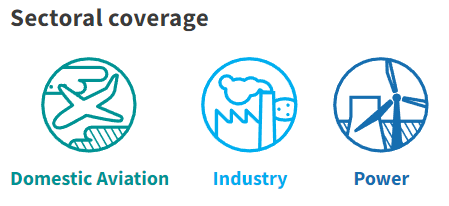 [Speaker Notes: https://climate.ec.europa.eu/eu-action/eu-emissions-trading-system-eu-ets_en
https://carbonpricingdashboard.worldbank.org/
https://carbonmarketwatch.org/publications/a-new-hope-recommendations-for-the-eu-emissions-trading-system-review/]
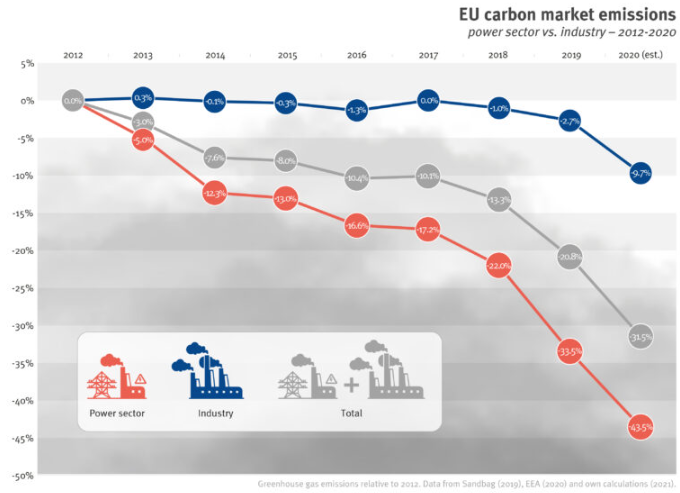 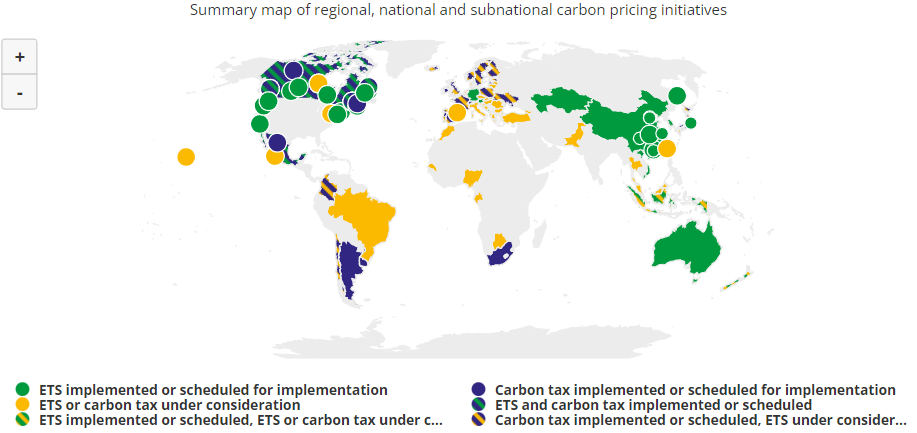 EU and Climate Change: post-Green Deal Era
Sektorová legislativa : Nařízení 2018/842 (tzv. o sdíleném úsilí)
Pokrývá sektory, které nejsou v ETS
Doprava (kromě letectví a námořní přepravy), 
Zemědělsví (ale LULUCF), 
Odpady atd.
Látky: 7 skleníkových plynů – př. CO2, metan, N2O 

Čl. 1(1) 40 % snížení oproti roku 2005 (mezi lety 2021-2030)
Čl. 4 – Roční úrovně emisí, vztah k 
Skrz prováděcí rozhodnutí Komise
Společný cíl EU
[Speaker Notes: https://climate.ec.europa.eu/eu-action/effort-sharing-member-states-emission-targets/overview_en]
EU a klimatická změna : post-Green Deal Era
Sektorová legislativa: Zemědělství & lesnictví
LULUCF (Land Use Land Use Change and Forestry) – nařízení 2018/841

Cíl EU pro rok 2030 pro pohlcení uhlíku (310 mil tun GHG)
Specifické cíle pro členské státy do roku 2030
„Čistá pohlcení“ skleníkových plynů
EU a klimatická změna : post-Green Deal Era
Sektorová legislativa: Energie z obnovitelných zdrojů
Směrnice 2018/2001
Závazný celkový cíl EU do 2030 42,5 % (čl. 3)
Komunitní energetika 
Obnovitelné zdroje v dopravě min 29 % na konečné spotřebě (čl. 25)
+ snížení GHG do roku 2030 o 14,5 %
Postupné vyřazování biopaliv I. generace
Cíl pro členské státy
[Speaker Notes: https://www.transportenvironment.org/discover/reality-check-10-things-you-didnt-know-about-eu-biofuels-policy/]
EU a klimatická změna : post-Green Deal Era
Zastřešující sektorová legislativa:
Nařízení 2018/1999 o správě energetické unie a opatření v oblasti klimatu
5 rozměrů:
energetická bezpečnost;
vnitřní trh s energií;
energetická účinnost;
snižování emisí uhlíku; a
výzkum, inovace a konkurenceschopnost.
Čl. 4 vnitrostátní cíle/úkoly/příspěvky
Energetická účinnost
LULUCF
OZE – orientační trajektorie do 2022 zvýšení na 18 % 	do 2025 zvýšení na 43 % 	do 2027 zvýšení na 65 %
EU a klimatická změna : post-Green Deal Era
Sektorová legislativa : Doprava – paliva
Směrnice 2009/30 pokud jde o specifikaci benzinu, motorové nafty a plynových olejů, zavedení mechanismu pro sledování a snížení emisí skleníkových plynů
Nařízení 2023/1804 o zavádění infrastruktury pro alternativní paliva
Povinné vnitrostátní cíle
Elektřina, Vodík, zkapalněný metan



Letectví: ReFuel Aviation		Nařízení Evropského parlamentu a Rady (EU) 2023/2405 ze dne 18. října 2023 o zajištění rovných podmínek pro udržitelnou leteckou dopravu
Pozor na směrnici
o OZE
+ ETS 2
[Speaker Notes: https://www.europarl.europa.eu/thinktank/en/document/EPRS_BRI(2022)698900]
EU a klimatická změna: post-Green Deal Era
Sektorová legislativa : Doprava – výroba vozidel
Nařízení 2019/631 – CO2 emise z nových vozidel

„zákaz“ spalovacích motorů od 2035

Postupné vyřazování spalovacích motorů (osobní vozidla a lehká užitková vozidla)
 15 %	55 % (50 %)

Pouze nová vozidla!
EU a klimatická změna : post-Green Deal Era
Další sektorová legislativa: 
Směrnice 2009/31 o geologickém ukládání oxidu uhličitého

Směrnice 2012/27 o energetické účinnosti (cíl 32,5 % do 2030)

Nařízení č. 517/2014 o fluorovaných skleníkových plynech
EU a klimatická změna : post-Green Deal Era
Sektorová legislativa : Finance
Nařízení 2020/852 o zřízení rámce pro usnadnění udržitelných investic (taxonomie)
Co to je?
 Klasifikace udržitelných ekonomických činností
Cíleno na soukromou sféru
Pokyny pro banky a další finanční subjekty
6 cílů a 3 typy aktivit (nízko emisní, přechodné and podpůrné)
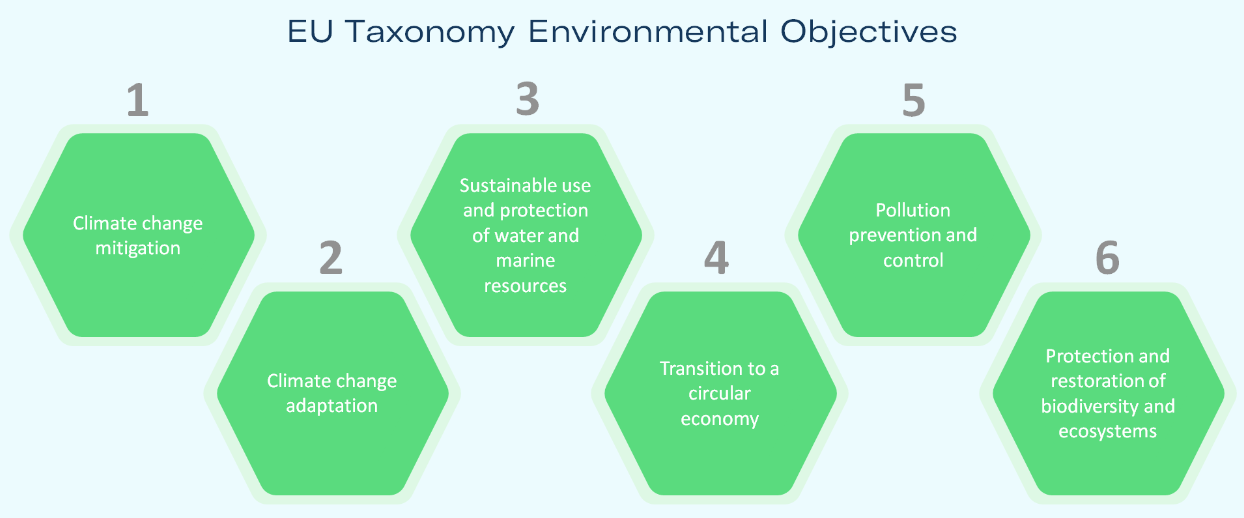 EU a klimatická změna : post-Green Deal Era
Sektorová legislativa : Finance – ESG rámec
Nařízení 2019/2088 o zveřejňování informací souvisejících s udržitelností v odvětví finančních služeb

Nařízení 2019/2089 pokud jde o referenční hodnoty EU pro transformaci hospodářství spjatou s klimatem, referenční hodnoty EU navázané na Pařížskou dohodu a zveřejňování informací týkajících se udržitelnosti pro referenční hodnoty

Směrnice 2022/2464 pokud jde o podávání zpráv podniků o udržitelnosti
Česká právní úprava
Klimatická politika ČR
Obecně spíše reaktivní než proaktivní přístup

Koncepční dokumenty reagují na povinnosti v unijních právních předpisech (např. Vnitrostátního plánu České republiky v oblasti energetiky a klimatu)

Sektorový přístup, tzn. každý rezort si tvoří vlastní koncepce
MŽP, MPO, MZe, MMR, MD
Občas i spolupráce mezi rezorty
Klimatická politika ČR
Předpisy:
Zákon č. 383/2012 Sb., o podmínkách obchodování s povolenkami na emise skleníkových plynů
Zákon č. 201/2012 Sb., o ochraně ovzduší
Biopaliva a jejich kritéria udržitelnosti
Zákon č. 85/2012 Sb., o ukládání oxidu uhličitého do přírodních horninových struktur a o změně některých zákonů
Zákon č. 165/2012 Sb., o podporovaných zdrojích energie
Zákon č. 406/2000 Sb., o hospodaření energií + 458/2000 Sb., energetický zákon
Zákon č. 100/2001 Sb., o posuzování vlivů na životní prostředí
§ 2 rozsah posuzování
Zákon č. 283/2021 Sb., stavební zákon
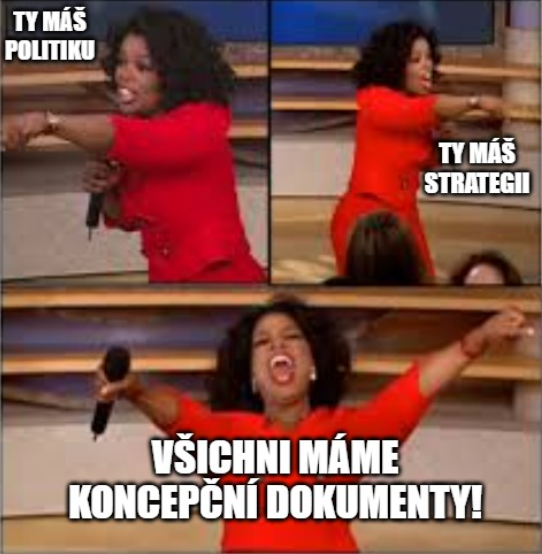 Klimatická politika ČR
MŽP
Státní politika životního prostředí ČR
Politika ochrany klimatu v ČR
Strategie přizpůsobení se změně klimatu v podmínkách ČR
Národní akční plán adaptace na změnu klimatu
Odpadové koncepční dokumenty (Cirkulární Česko)
MPO
Vnitrostátního plánu České republiky v oblasti energetiky a klimatu
Státní energetické koncepce ČR
Národní akční plán čisté mobility
MZe
Strategické cíle lesního hospodářství do roku 2030
MD
Dopravní politika České republiky pro období 2021 – 2027 s výhledem do roku 2050
MMR
Skrze ÚPD
[Speaker Notes: https://www.mzp.cz/cz/zmena_klimatu]
Klimatická žaloba
MS v Praze 14 A 101/2021 	NSS 9 As 116/2022-166

Zásahová žaloba podle § 82 sřs

Problém zásahu do veřejných subjektivních práv
I když Žaves (NSS 6 As 108/2019-39)  

MS dospěl k závěru že čl. 4 odst. 2 věta druhá Pařížské dohody je přímo aplikovatelný -> NSS nesouhlasil
[Speaker Notes: https://www.klimazaloba.cz/soudni-dokumenty/]
Klimatická žaloba
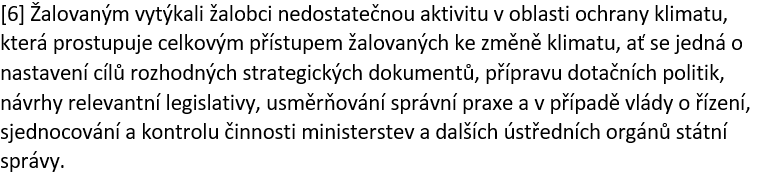 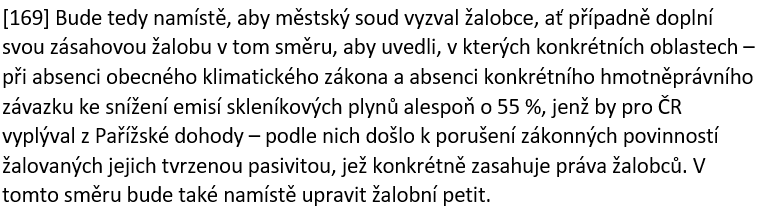 Klimatická žaloba
Žalobci
Žalovaní
Spolek Klimatické žaloba, z.s.
řada FO
sedláci z Českého ráje
lesník ze Strakonicka
lesníci z Hodonínska
muž z Prahy trpící environmentální úzkostí
obec Svatý Jan pod Skalou
Česká společnost ornitologická
MŽP
MPO
MZ
Ministerstvo dopravy
Vláda ČR
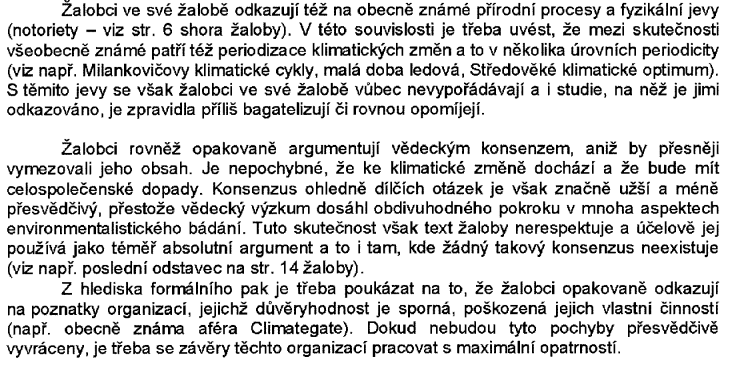 Replika MZe
Český klimatický zákon
Neexistuje.
…ok, Piráti představili návrh zákona a to je tak vše.
[Speaker Notes: https://www.pirati.cz/jak-pirati-pracuji/pirati-predstavili-prvni-cesky-klimaticky-zakon/]
Think globally, act locally.
Děkuji za pozornost!
Jiri.Vodicka@law.muni.cz
Zdroje
Müllerová a kolektiv. Klimatické právo. Wolters Kluwer. 978-80-7676-580-1
Vomáčka, V. Klimatická žaloba – a co dál? FSS MU. 2023

Podcasts: https://unfccc.int/blog/5-climate-action-podcasts-you-should-be-listening-to 
Podcast Týdeníku Respekt: Příběh klimatické změny